Clase 5:Casos hiperestáticos, carga térmica y teorema de Castigliano
Universidad de Santiago de Chile (USACH) 
Facultad de Ingeniería - Departamento de Ingeniería Mecánica
 Av. Bdo. O’Higgins 3363 - Santiago - CHILE
Ingeniería Civil Mecánica 
Marzo - 2018
Estructuras de barras
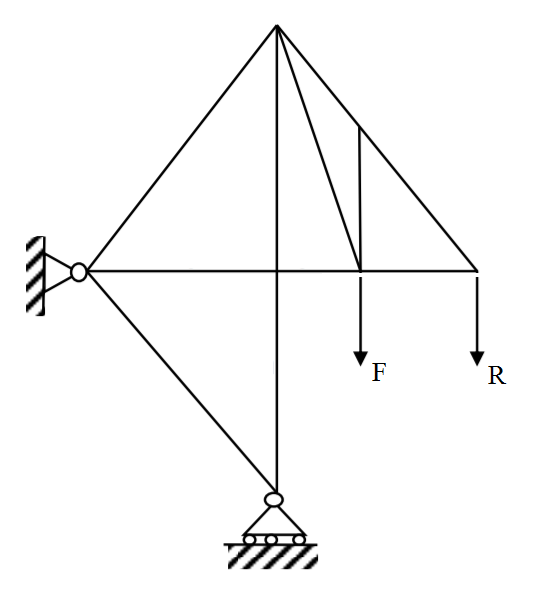 Estructuras de barras
Se tienen los siguientes casos
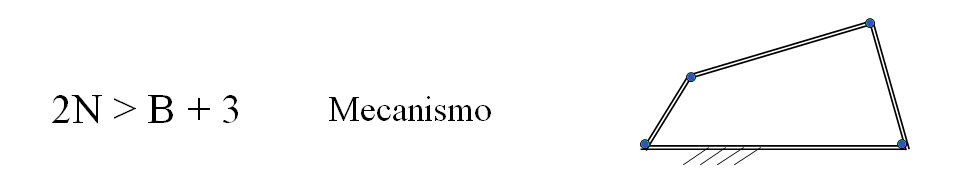 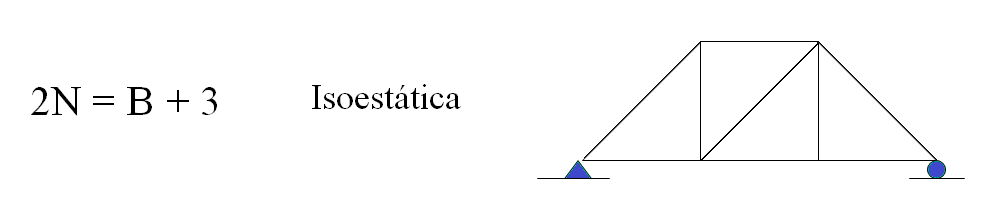 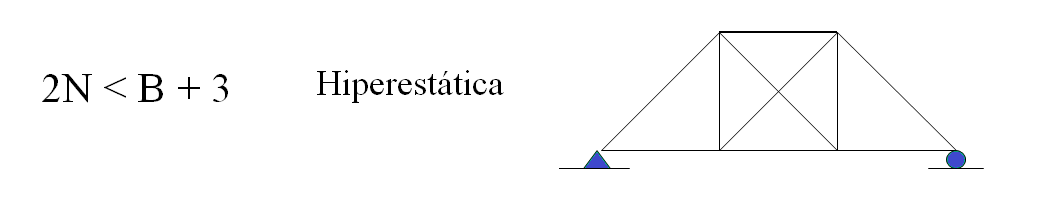 Sistemas hiperestáticos
Los sistemas hiperestáticos tienen mas solicitaciones externas de las necesaria para mantener el equilibrio estático
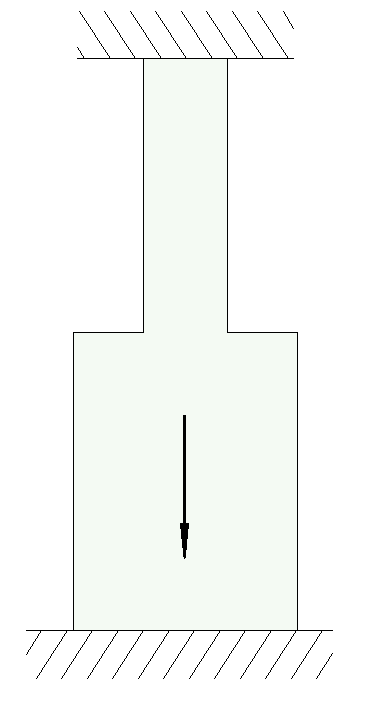 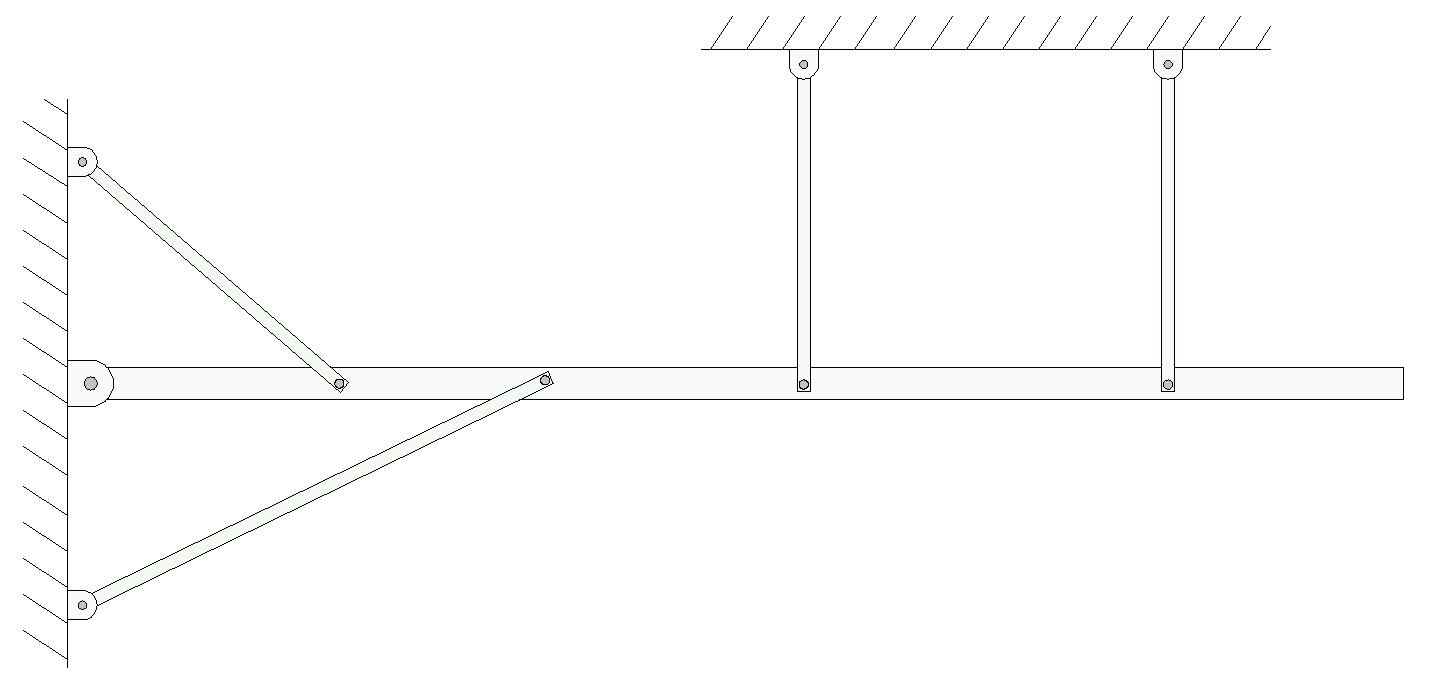 Ejemplo
Se tiene la estructura de la figura donde la viga AH es rígida, a la cual se articulan la barras BD, CE, IG, JH. Las barras son de acero (E=210 [GPa]) y todas tienen la misma área transversal de 300 [mm2]. Calcule los esfuerzos en todas las barras si la fuerza es de 10 [KN].
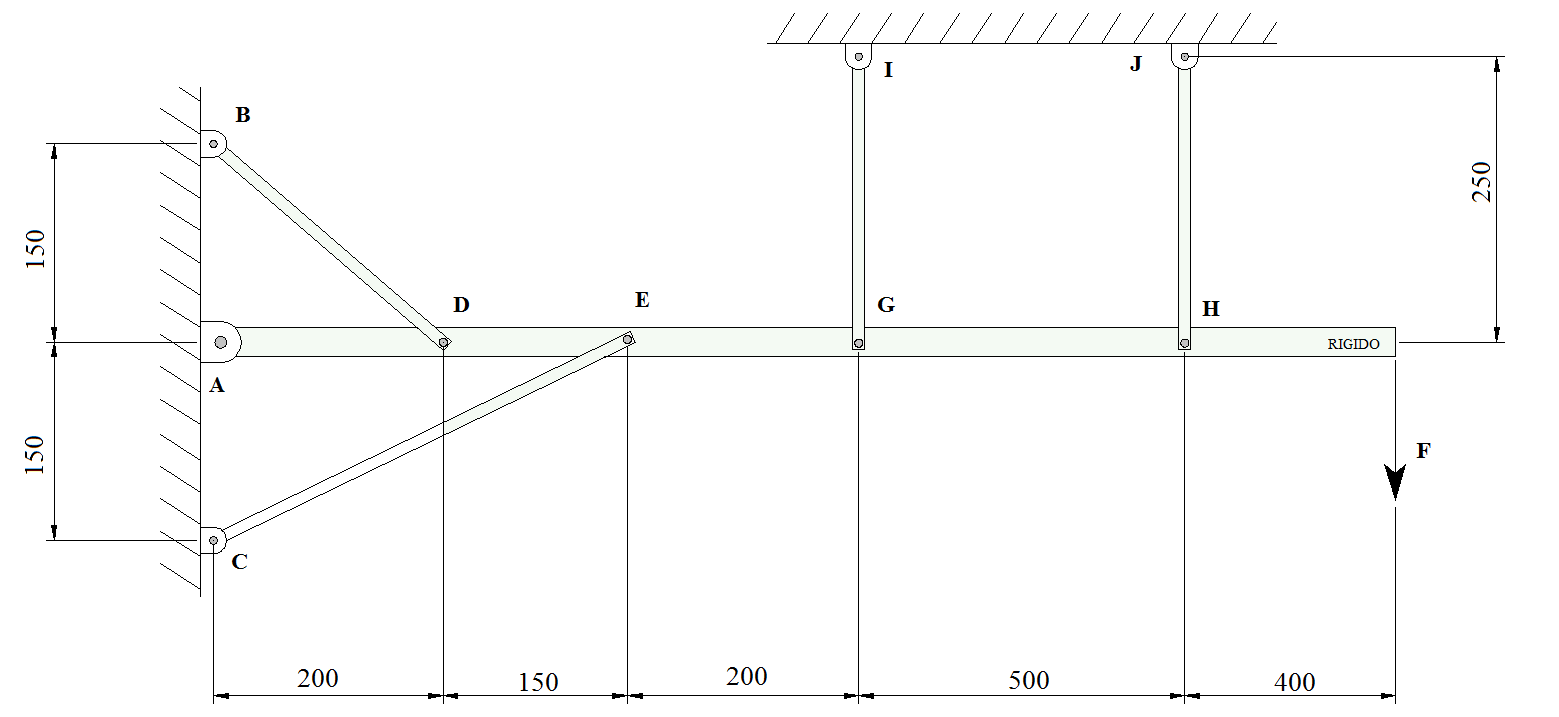 Efecto de la temperatura
Se tienen los siguientes efectos:
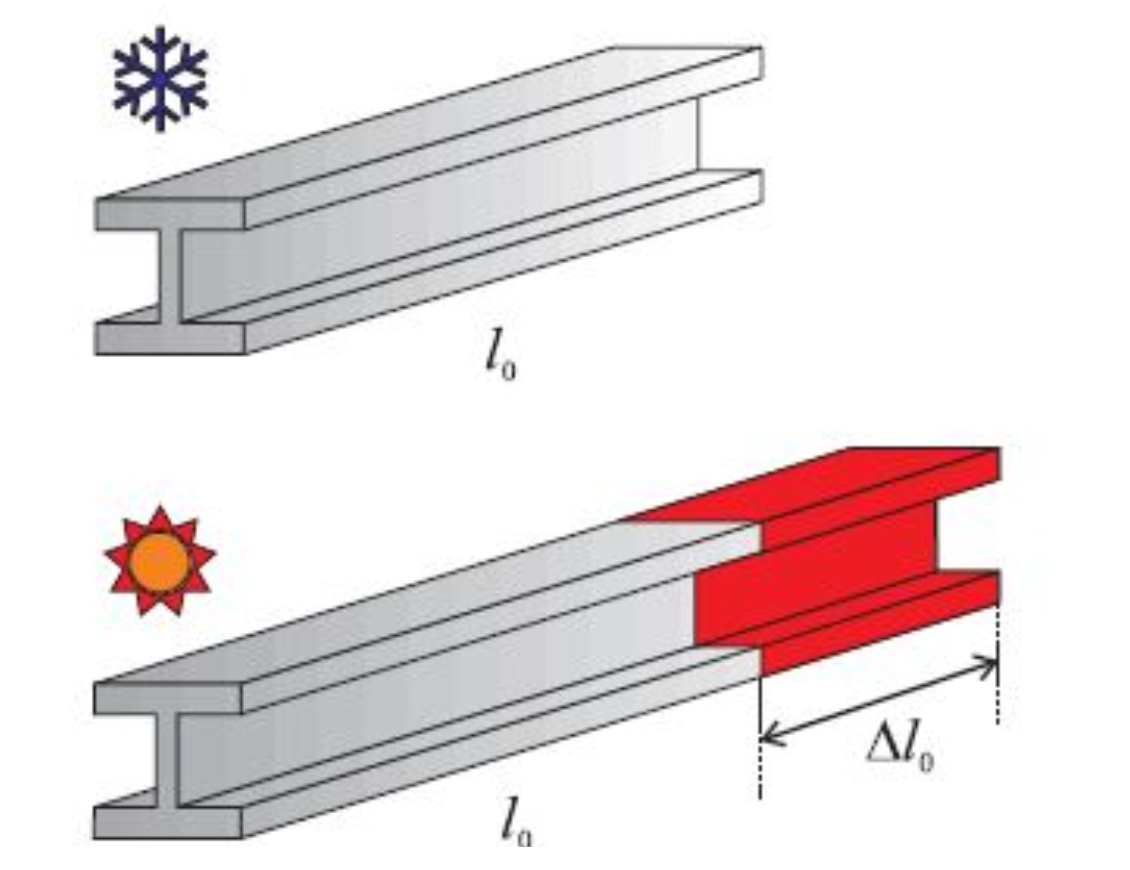 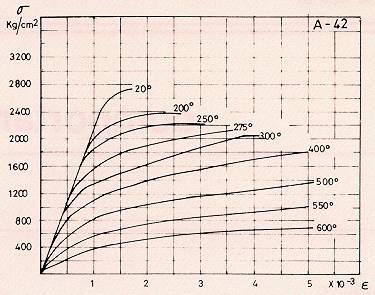 Deformación en barras por carga térmica
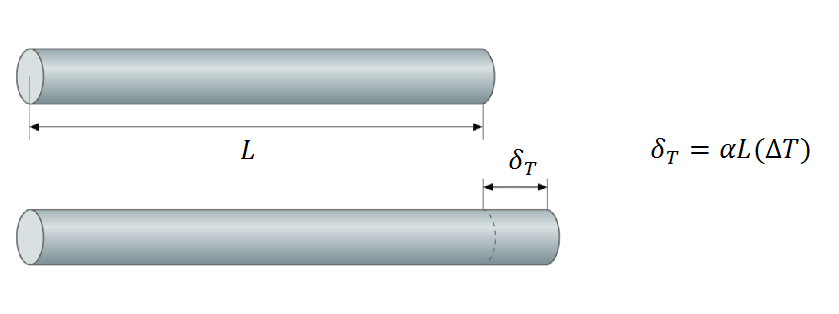 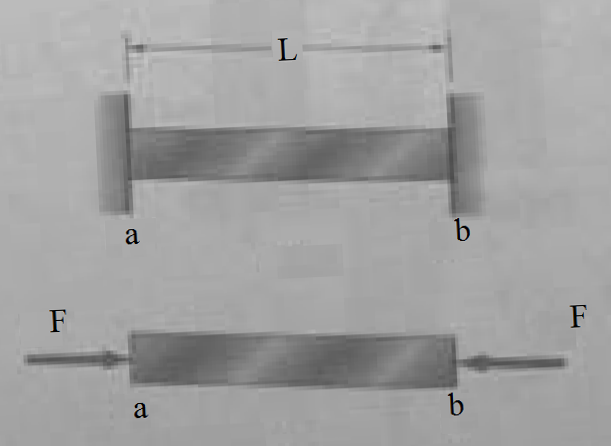 Ejemplo
Se tiene la estructura de la figura donde la viga AH es rígida, a la cual se articulan la barras BD, CE, IG, JH. Las barras son de acero (E=210 [GPa], α=12x 10-6 [1/C°].) y todas tienen la misma área transversal de 300 [mm2]. Calcule los esfuerzos en todas las barras si la temperatura aumenta en 20 [C°].
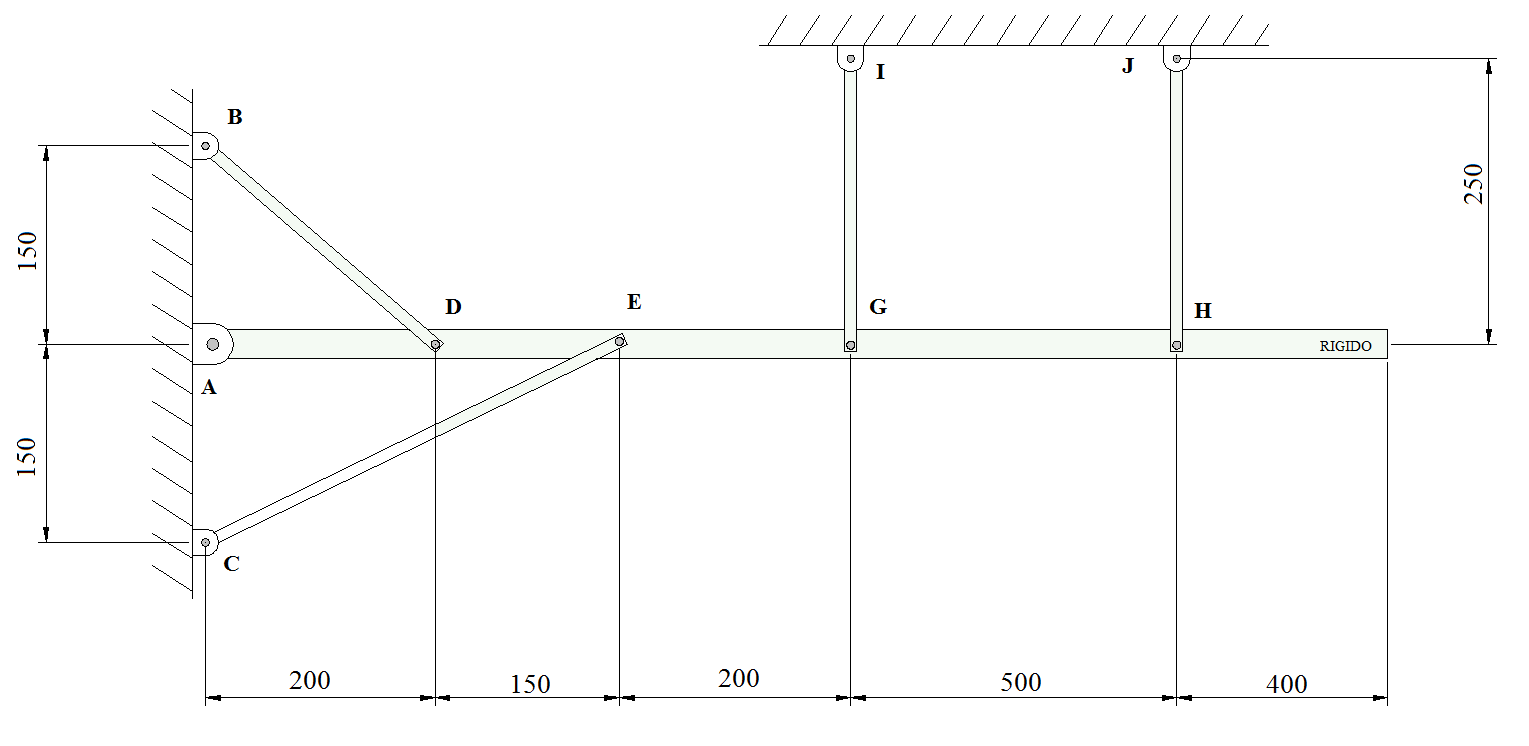 Energía de deformación
Considere el siguiente caso:
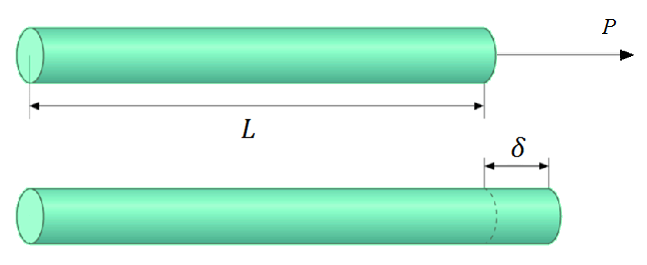 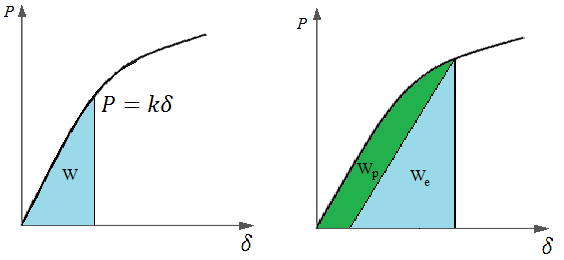 Energía de deformación en barras
Luego:
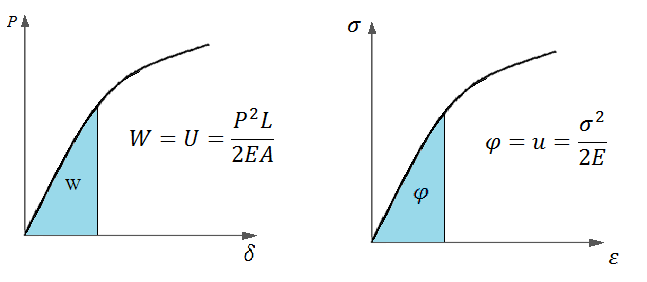 Teorema de Castigliano para barras
Se tiene el siguiente caso:
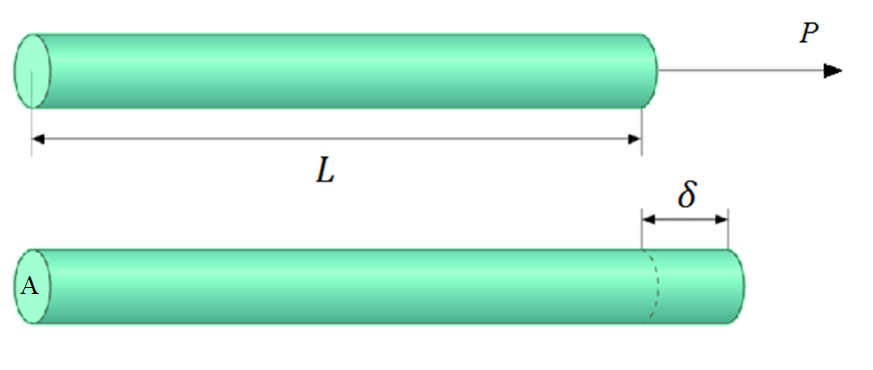 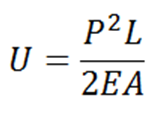 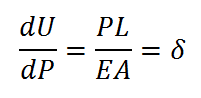 Teorema de Castigliano para barras
Se tiene el siguiente caso:
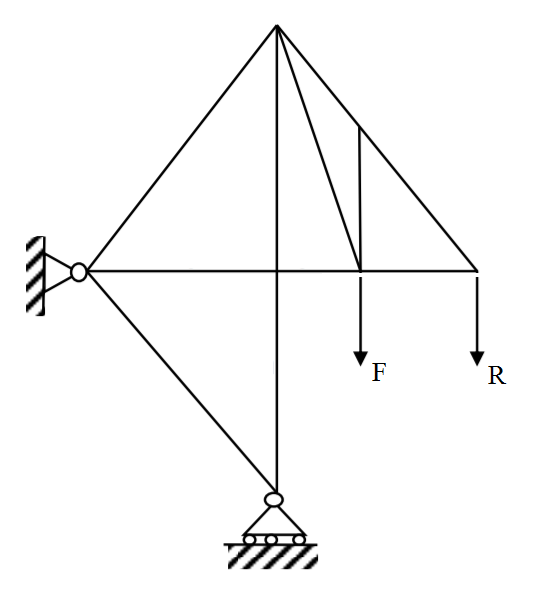 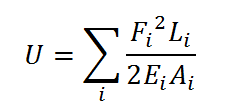 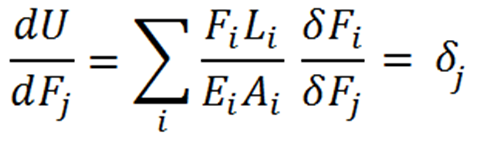 Teorema de Castigliano generalizado
Se tiene el siguiente caso:
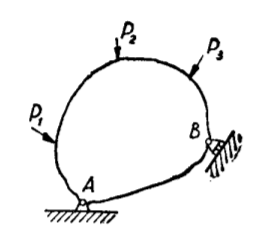 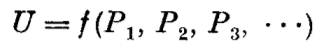 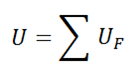 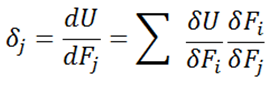 Ejemplo
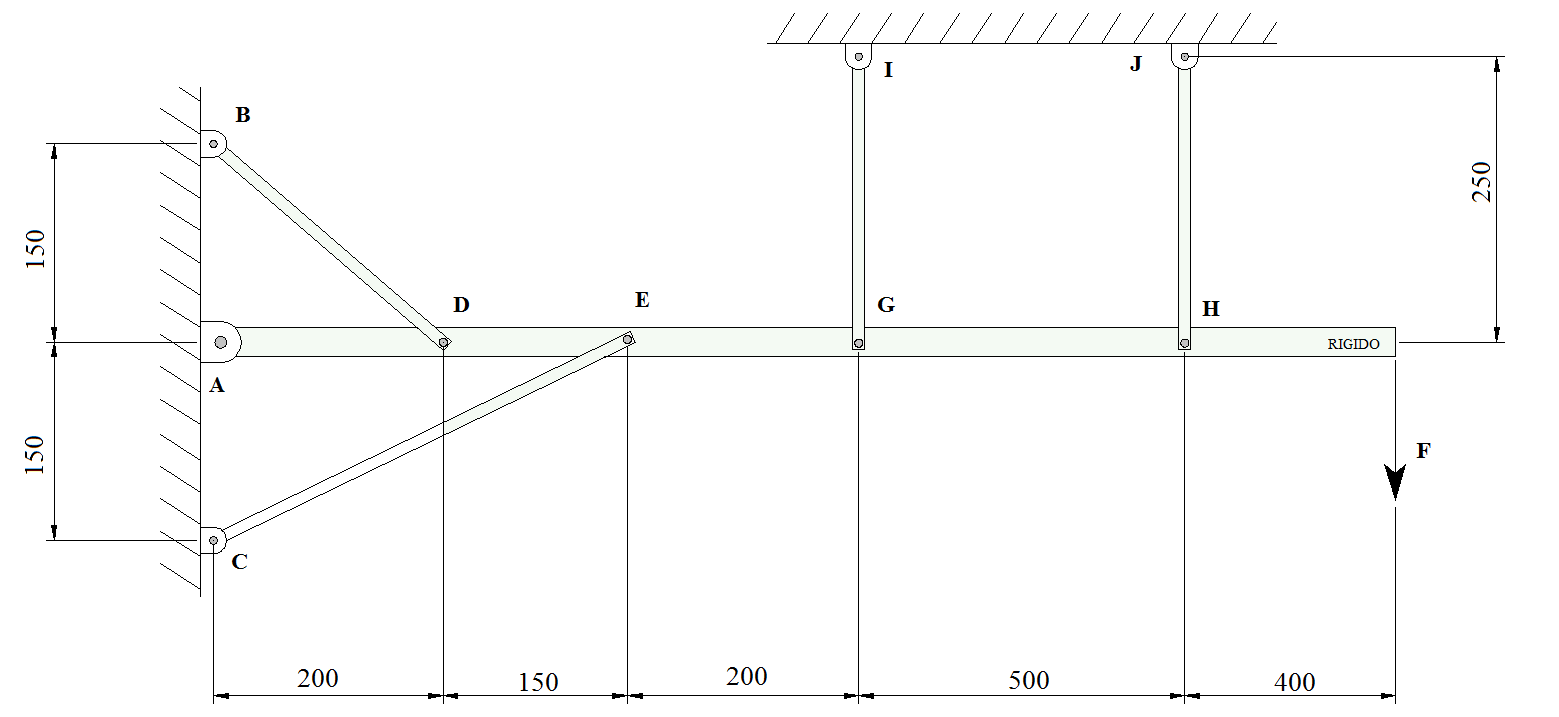 Clase 5:Casos hiperestáticos, carga térmica y teorema de Castigliano
Universidad de Santiago de Chile (USACH) 
Facultad de Ingeniería - Departamento de Ingeniería Mecánica
 Av. Bdo. O’Higgins 3363 - Santiago - CHILE
Ingeniería Civil Mecánica 
Marzo - 2018